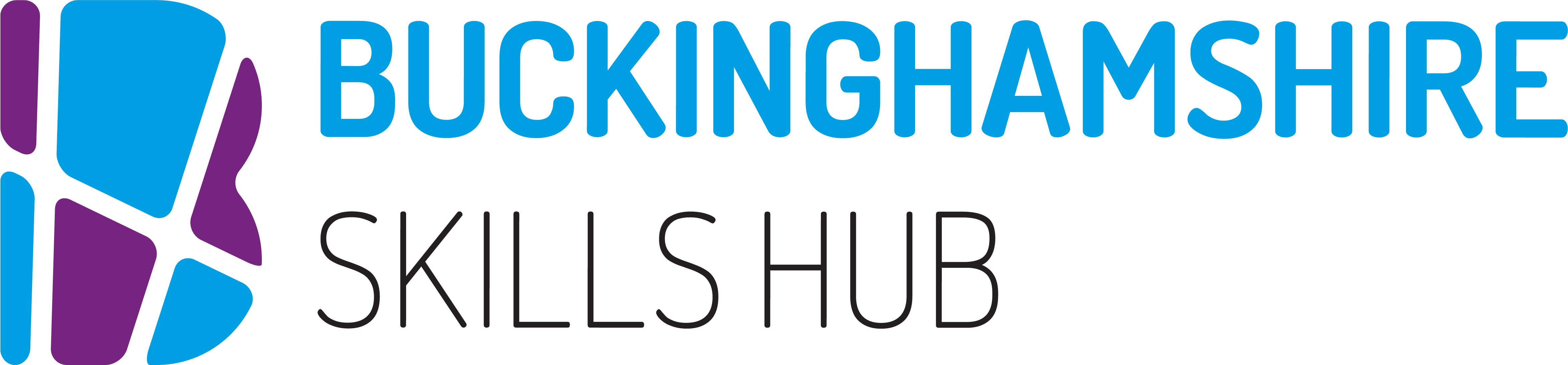 Buckinghamshire’s Claimant Count and Alternative Claimant Count
March 2021
Background
This report provides a monthly summary of the number of Buckinghamshire residents claiming ‘out-of-work’ related benefits (the Claimant Count and Alternative Claimant Count). 

Data is sourced from the Department for Work and Pensions (DWP) and can be found in varying configurations on the NOMIS, Stat-Explore and DWP websites. 

A full explanation of the two measures can be found in the Technical Appendix at the end of this report.
Headlines – February 2021
In February 2021, 15,620 Buckinghamshire residents were claiming ‘out-of-work’ related benefits (the Claimant Count). 
The number of claimants in Buckinghamshire rose by 855 between January 2021 and February 2021. 
There were 10,080 more claimants in Buckinghamshire in February 2021 than at the onset of the Covid-19 pandemic in March 2020.
Buckinghamshire’s Claimant Count rate (number of claimants as a proportion of working age residents) currently stands at 4.8%, up from 4.5% in January 2021, and lower than the national average of 6.6%. 
When compared to other LEP areas, Buckinghamshire has the 7th lowest Claimant Count rate (up from having the fourth lowest rate pre-pandemic). 
Buckinghamshire’s Claimant Count rate rose by 3.1 percentage points between March 2020 and February 2021, compared to the national increase of 3.6 percentage points.
Within Buckinghamshire, the Claimant Count rate is highest in the Wycombe parliamentary constituency area (6.8%).   
The number of young people (aged 16-24) claiming has increased at a greater rate than other age groups.
London has experienced the largest increase in Claimant Count rates, with edge-of-London areas (particularly those close to Heathrow and Gatwick airports) tending to see higher than average increases in Claimant Count rates and higher than average levels of furloughing.
Table 1: Claimant Count – February 2021
Source: DWP, via NOMIS
Chart 1: Claimant Count – February 2021
10,080 more claimants in February 2021 than in March 2020
Source: DWP, via NOMIS
Chart 2: Buckinghamshire’s Claimant Count rate as a percentage of the national Claimant Count rate
Source: DWP, via NOMIS
Chart 3: Claimant Count rate % point increase (March 2020 to February 2021) by Local Enterprise Partnership (LEP) area
Source: DWP, via NOMIS
Chart 4: Claimant Count rate by LEP area (February 2021)
Source: DWP, via NOMIS
Table 2: Claimant Count by age for Buckinghamshire – February 2021
Source: DWP, via NOMIS
Characteristics of claimants
Between March 2020 and February 2021, the Claimant Count rate in Buckinghamshire for men rose by 3.5 percentage points, compared to 2.6 percentage points for women.
There is currently no local data on the number of people moving from employment to being ‘economically inactive’.  Those doing so are more likely to be women than men. 
Young people have been worst affected age group to date.
There was a 205% increase in the number of 16-24 year old claimants in Buckinghamshire between March 2020 and February 2021, compared to a 182% increase across all ages.
Chart 5: Alternative Claimant Count rate January 2013 to November 2020 – Buckinghamshire
Source: DWP, via Stat-Xplore
Chart 6: Movement of people onto and off ‘out of work’ benefits
Source: Alternative Claimant Count, DWP, via Stat-Xplore
Technical Appendix (1)
Local-level unemployment data is not available from a single, timely, reliable source.  
The Office for National Statistics (ONS) model local unemployment data using data from the Annual Population Survey and the Claimant Count (administrative data on those claiming out-of-work benefits)
However, this is not available in real or near-time. Modelled unemployment data is released on a quarterly basis and covers the previous 12 months.  So, for example, data released in October 2020, relates to the period July 2019 to June 2020
This is not therefore a useful source for the timely tracking of the impact of Covid-19 on the Buckinghamshire economy
Technical Appendix (2)
The Claimant Count counts the number of people claiming Jobseeker's Allowance plus those who claim Universal Credit and are required to seek work and be available for work. 
It is a measure of the number of people claiming ‘out-of-work’ related benefits. 
Whilst the Claimant Count is not a measure of unemployment, it is a useful proxy at the local level
It is also a timely measure as data is released on a monthly basis.  Data released in the second week in October 2020 for example, measures the number of claimants in the month to the second week in September 2020.
Technical Appendix (3)
Some key things to bear in mind when interpreting this data… 

Not all those who are unemployed claim benefits.  This is largely due to people finding new work very quickly or having other sources of financial support at home. 
In normal (non-pandemic) times, it is estimated that around 55% of unemployed Buckinghamshire residents claim benefits and are therefore counted within the Claimant Count.  A much lower proportion than the national average.  
Not all those counted within the Claimant Count are unemployed (some are working a low number of hours and / or are earning a low income). 
Due to the phased nature of recent changes to the benefits system, the Claimant Count cannot be used to measure historical trends. 
DWP therefore publish the Alternative Claimant Count, which models what the count would have been if Universal Credit had been in place since 2013. This data is less timely than the Claimant Count itself.  For example, data for August 2020 was published in October 2020.  And is published quarterly rather than monthly. 
Buckinghamshire LEP will therefore track and publish commentary on both the Claimant Count and the Alternative Claimant Count.
For further information on the information presented within this slide deck please contact James Moorhouse – james.moorhouse@buckslep.co.uk 

Links below to the data tables used are below ..

Claimant Count 

Alternative Claimant Count

Further analysis of the impact of Covid-19 on the Buckinghamshire economy can be found on the Buckinghamshire LEP website. 

Evidence pack (updated monthly) is available here
Evidence base produced to underpin the Buckinghamshire Recovery Strategy can be found here
Follow @caroline_BLEP for tweets about the Buckinghamshire economy and labour market
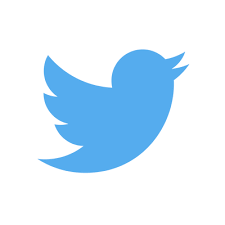